ПУТЕШЕСТВИЕ В СТРАНУ
ГРАМОТА


Звуки  Х, ХЬ  







учитель – логопед 
Никитина Т.В. 
Санкт - Петербург
А
О
Г
П
К
Т
М
Х
У
И
Ы
Э
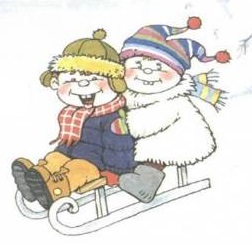 Х – Х- Х                            Хь – Хь - Хь
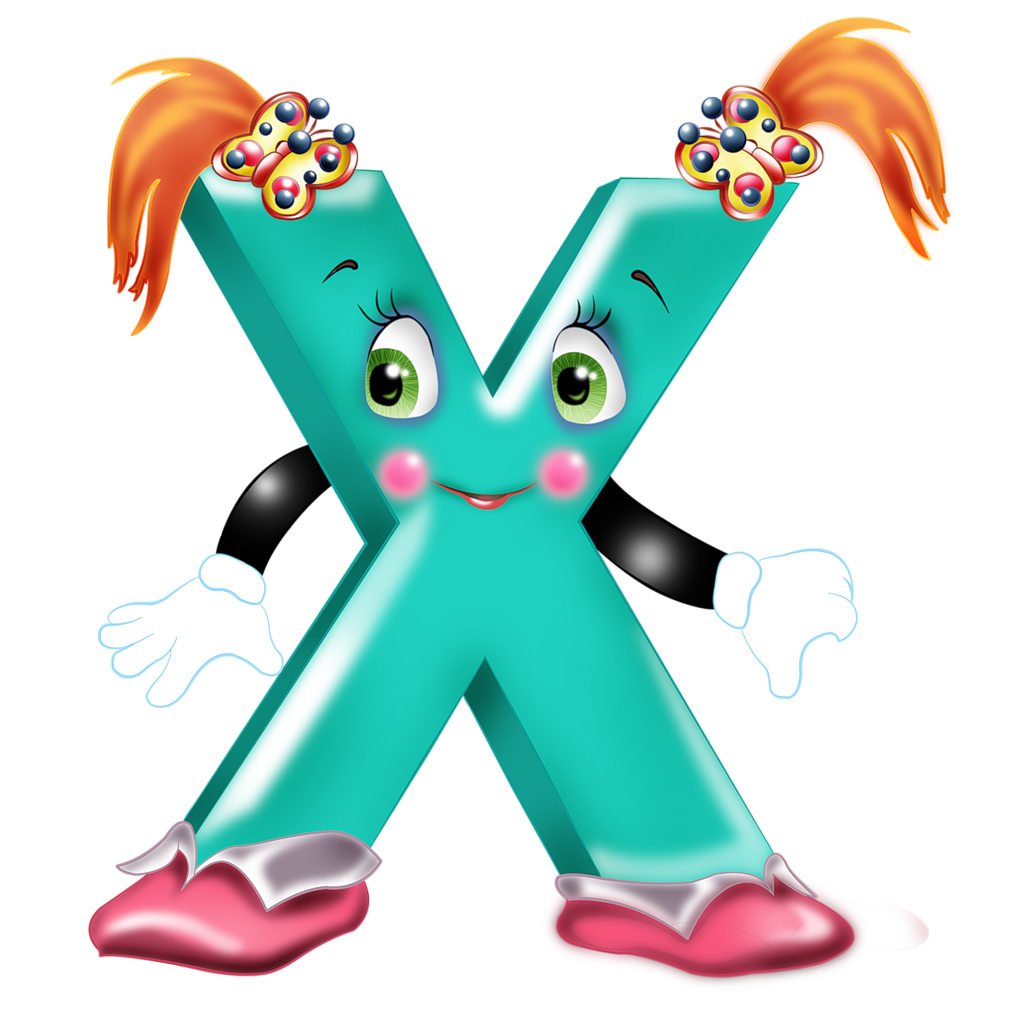 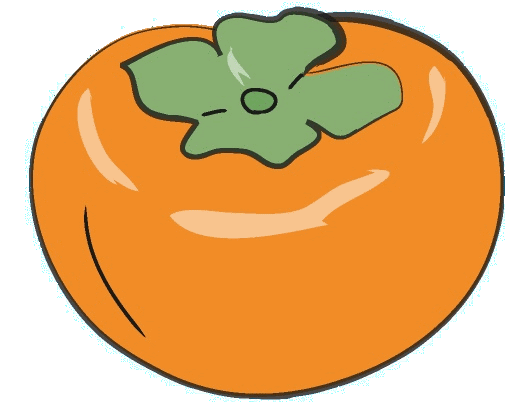 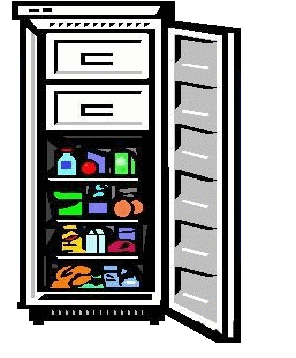 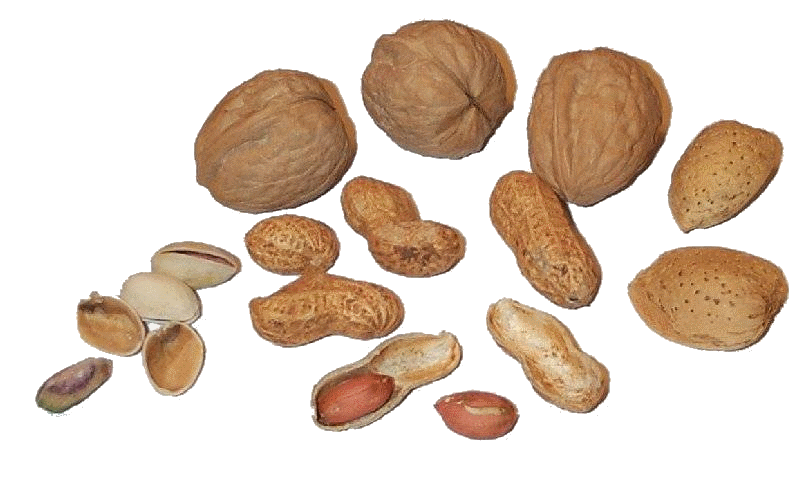 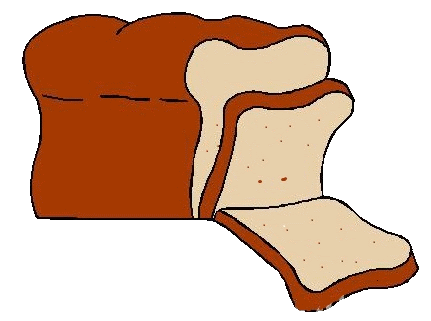 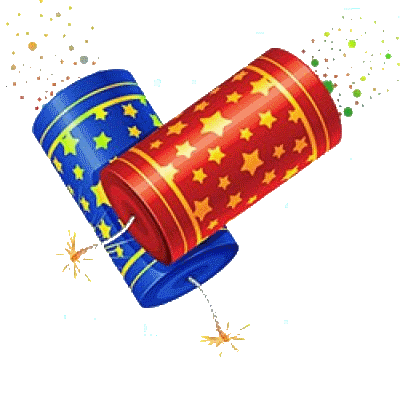 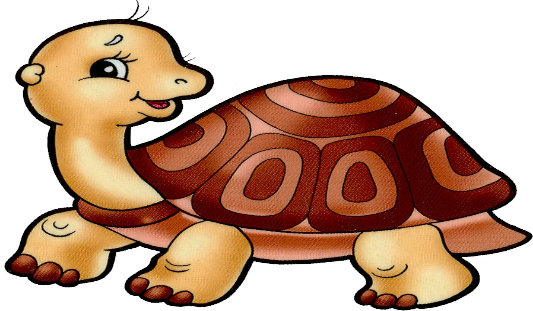 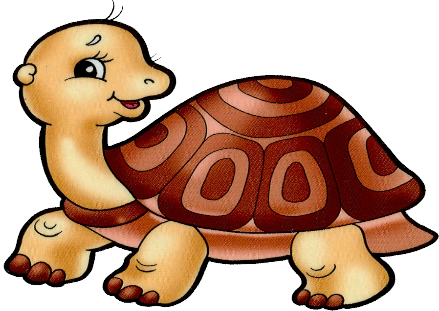 ОХ
АХ
УХ
ЫХ
ИХ
ХО
ХА
ХУ
ХЫ
ХИ
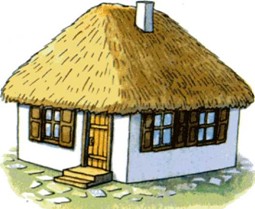 ХА   ТА
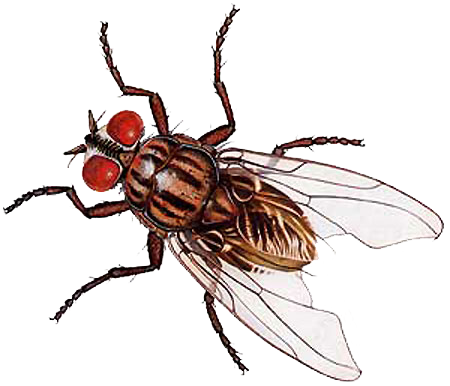 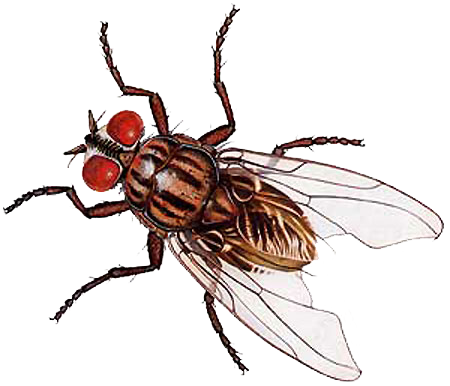 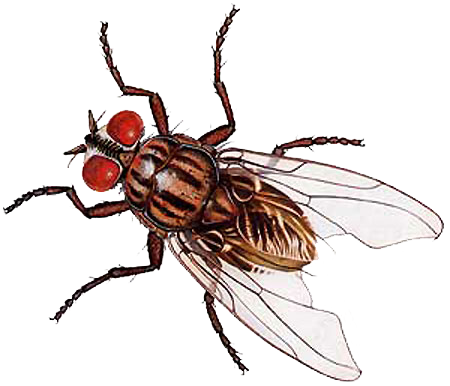 МУ   ХИ
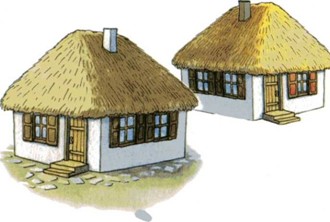 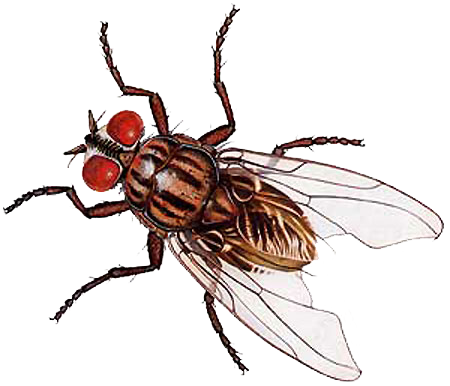 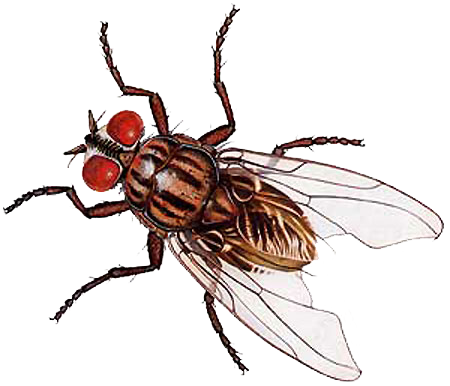 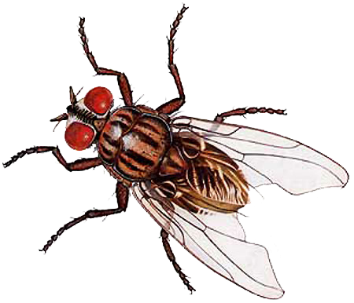 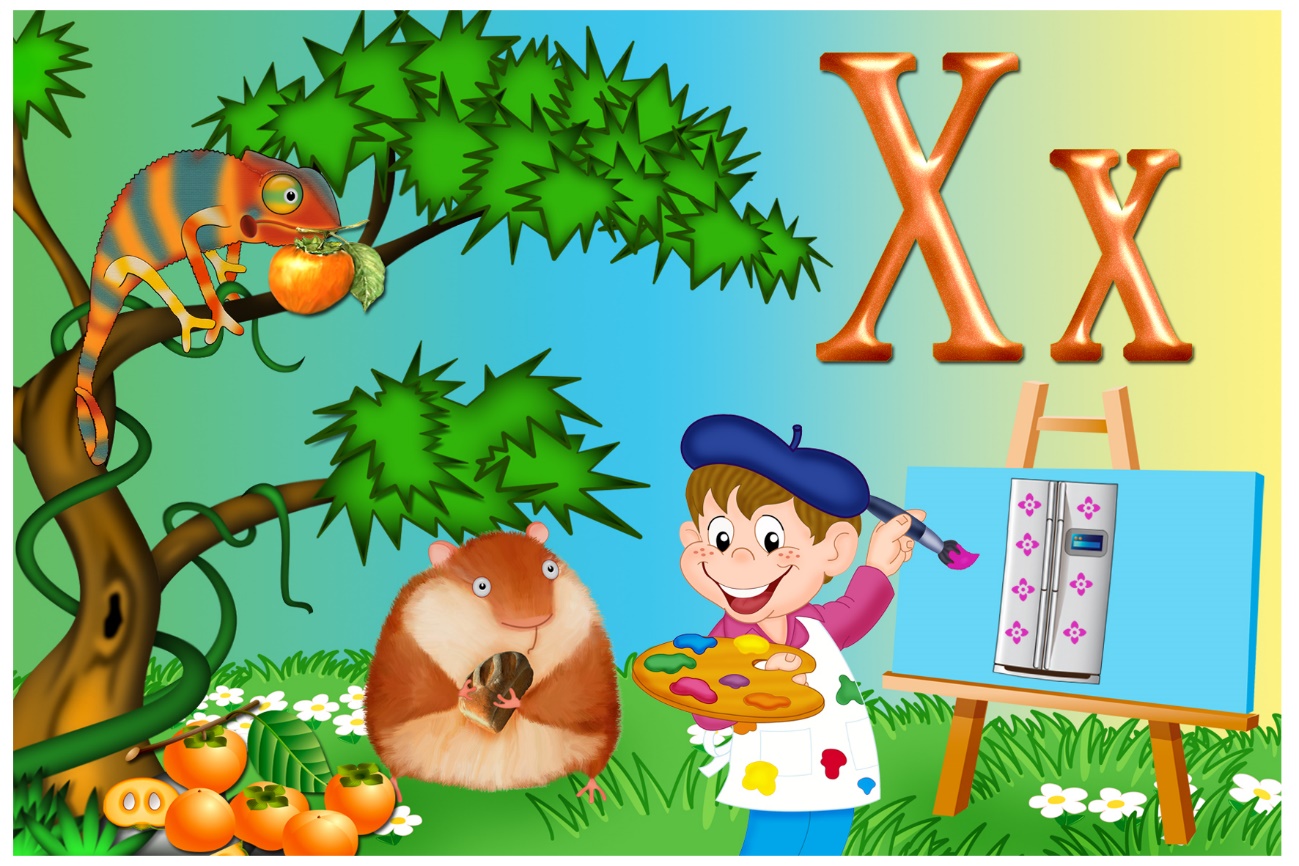